TEHETSÉGEINK A 2.a-ból !
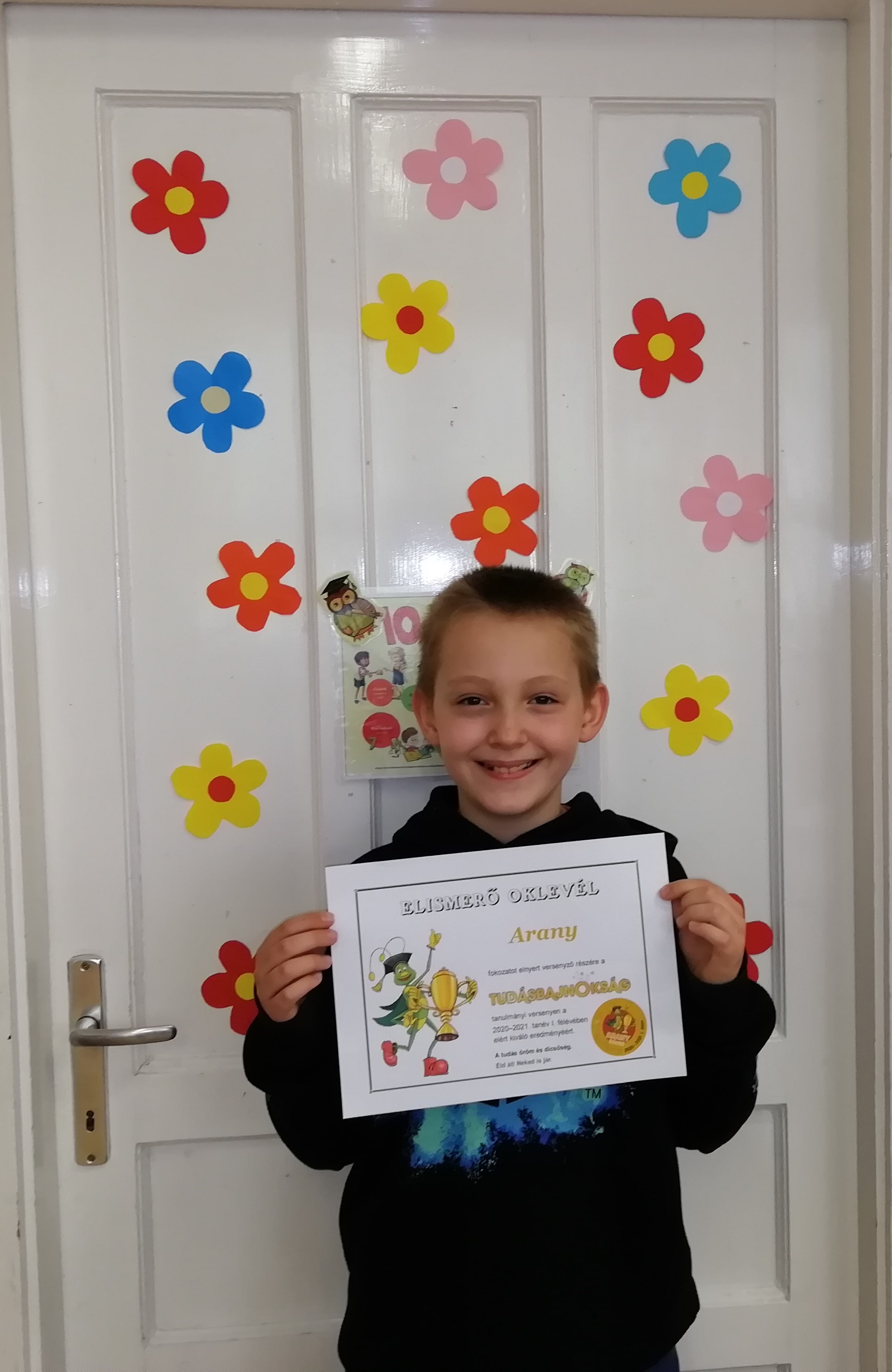 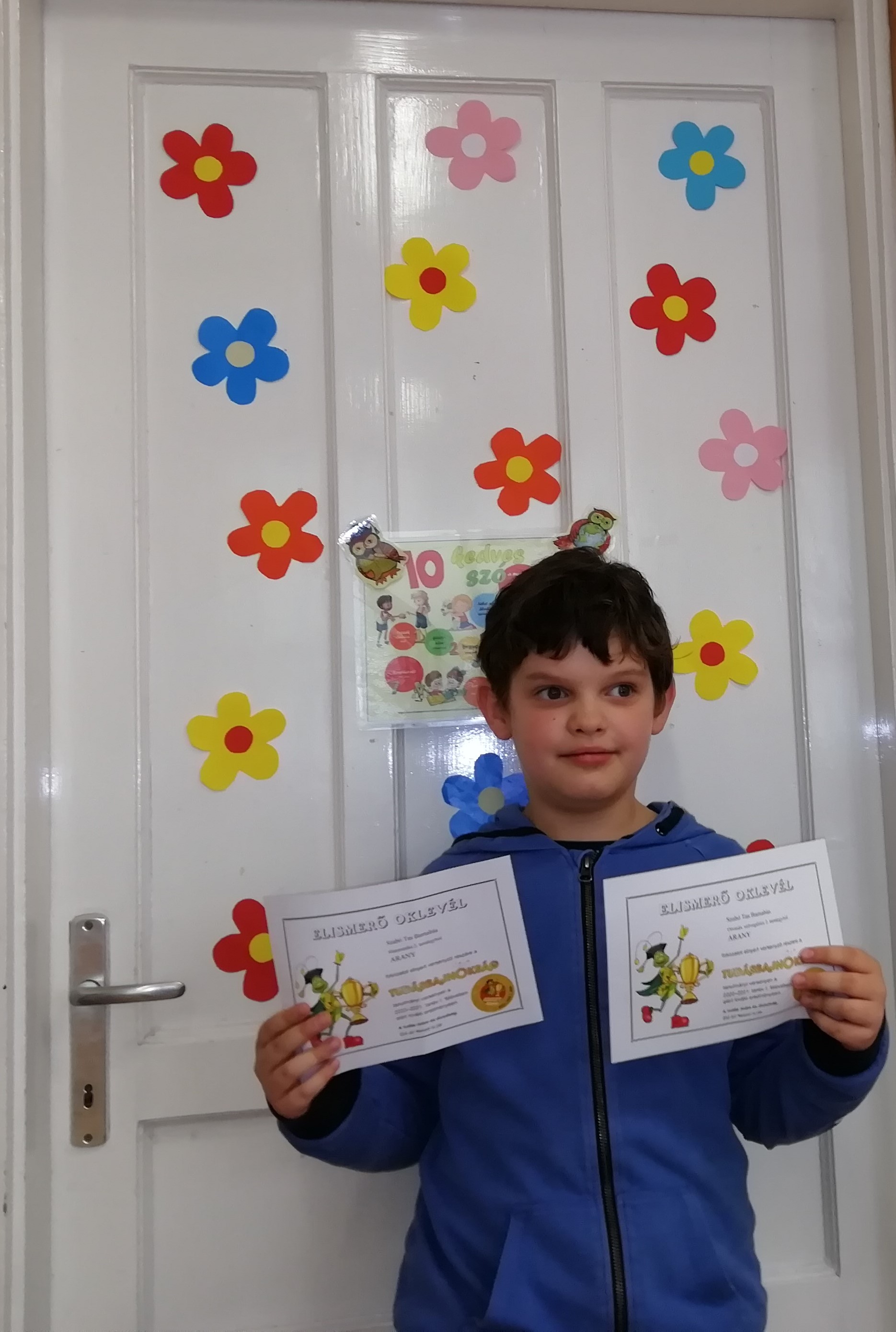 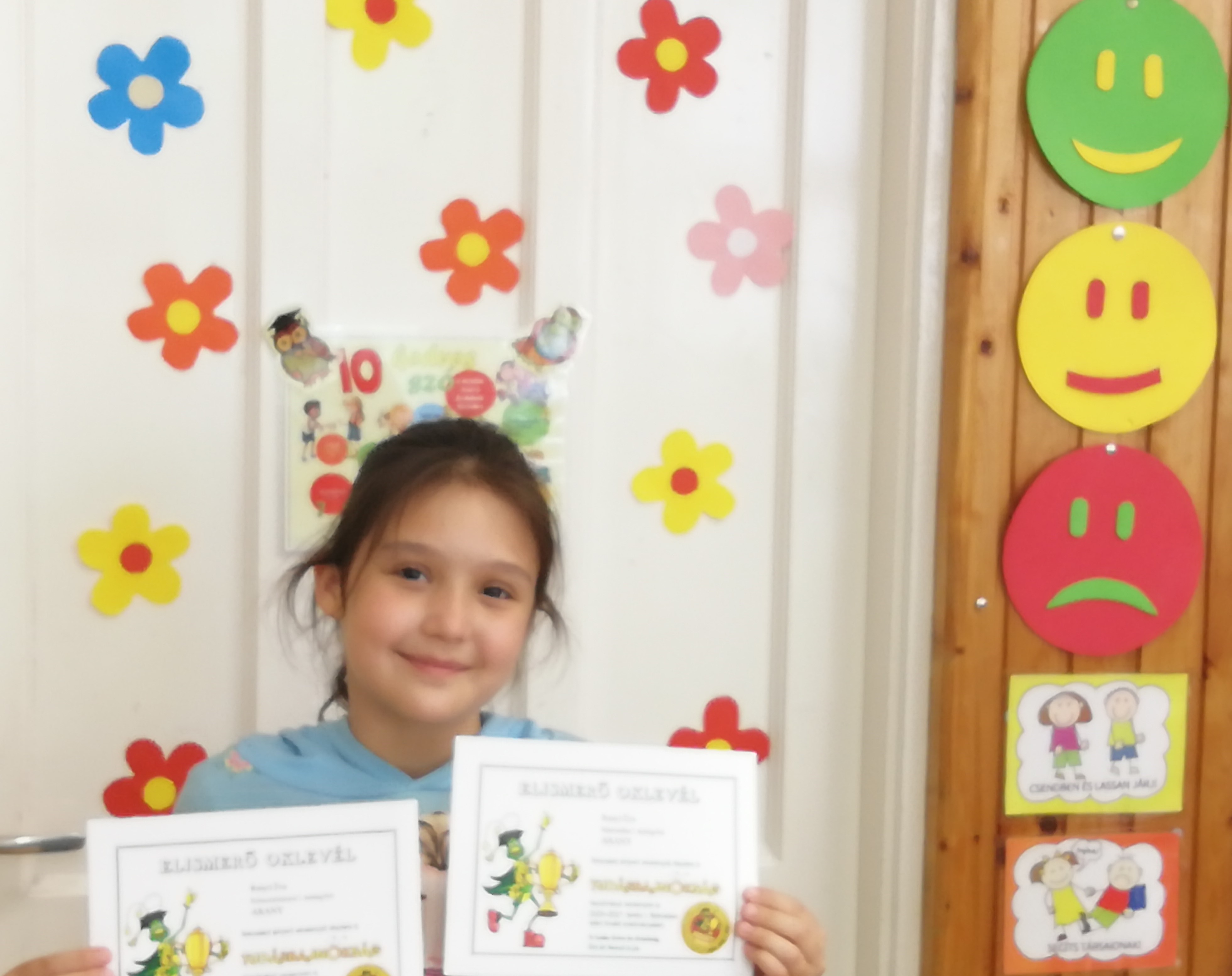 matematika   környezetismeret
matematika
matematika         szövegértés
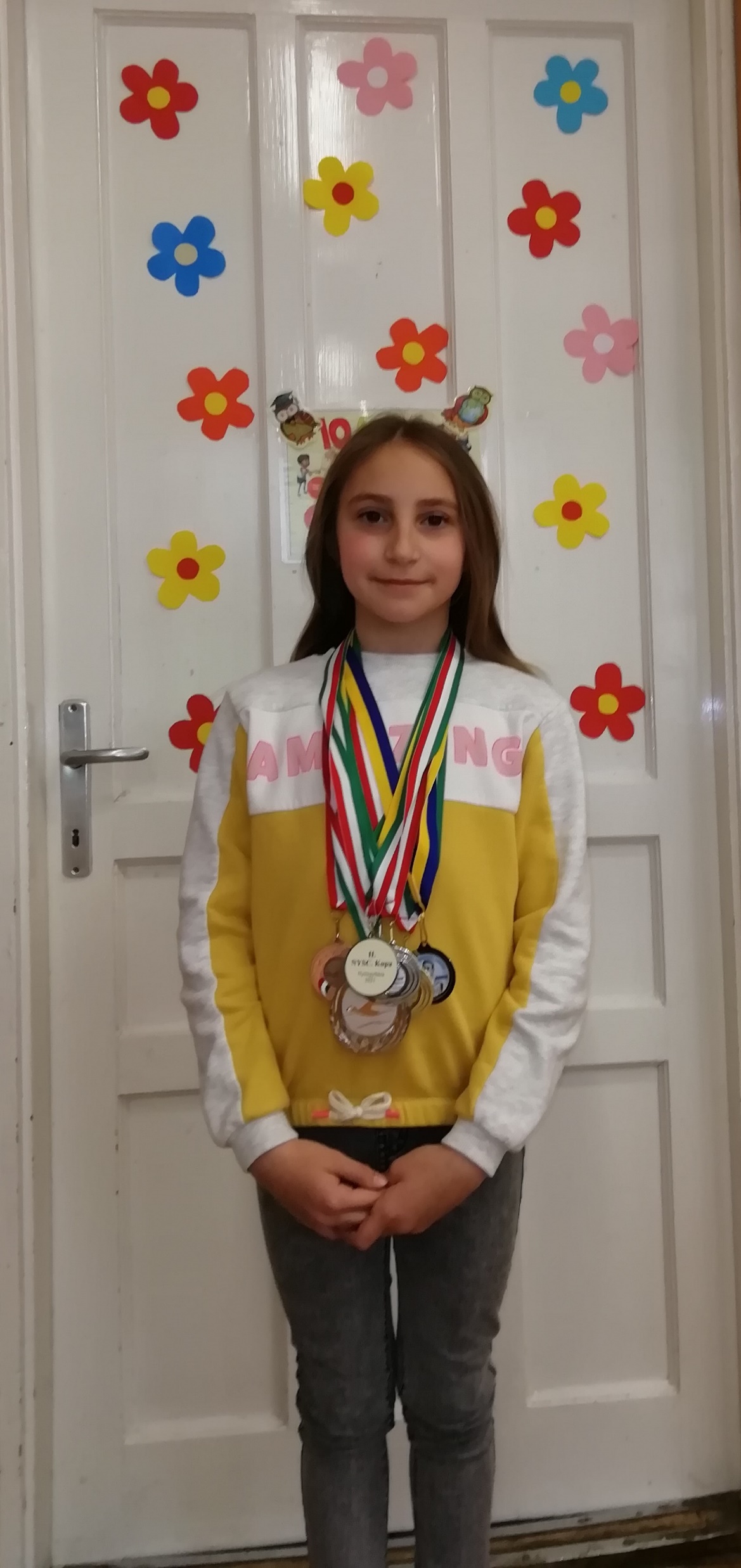 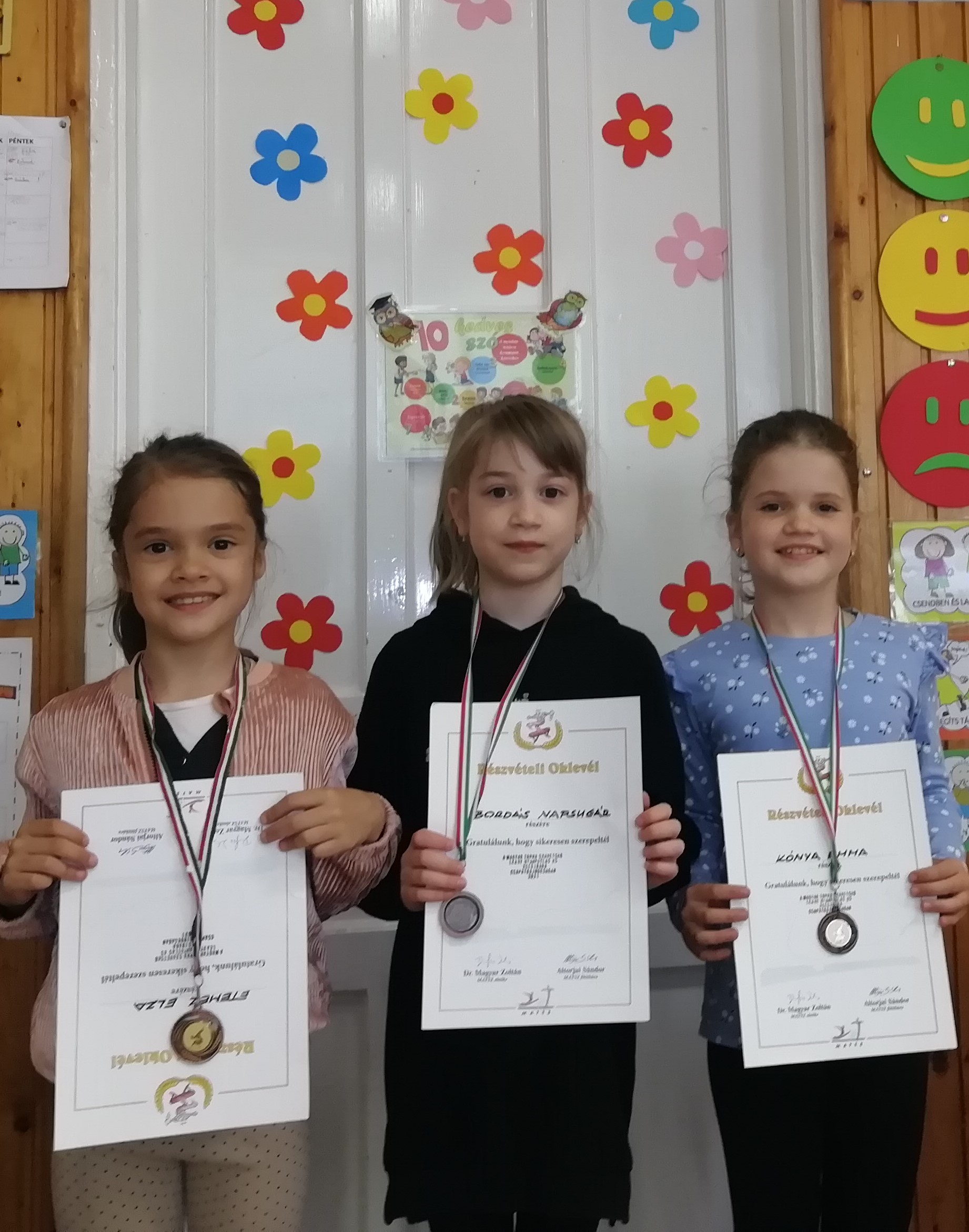 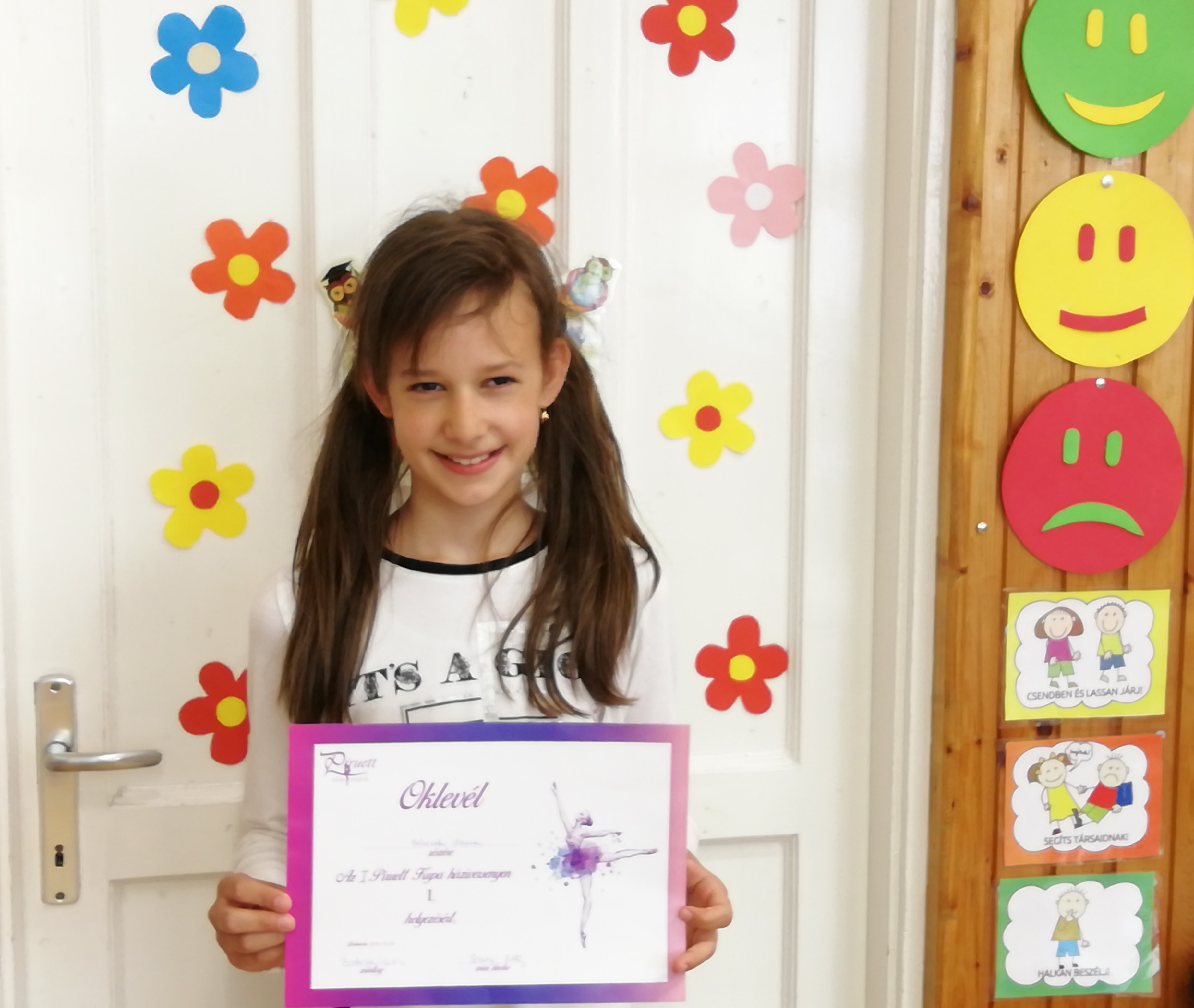 úszás
torna
tánc